Per una ricerca sui dati / Elezioni europee e  amministrative 2014 nei comuni situati nella diocesi di Padova -  Gianni Saonara - 19 giugno 2014
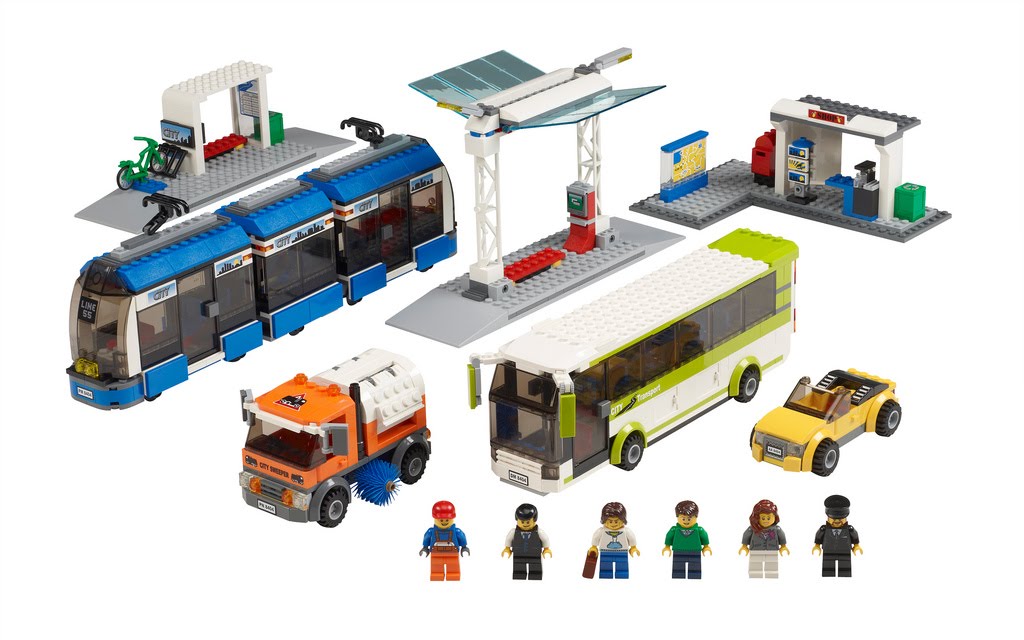 Il primo partito nei 149 comuni in diocesi / dati comparati 2009 - 2014.
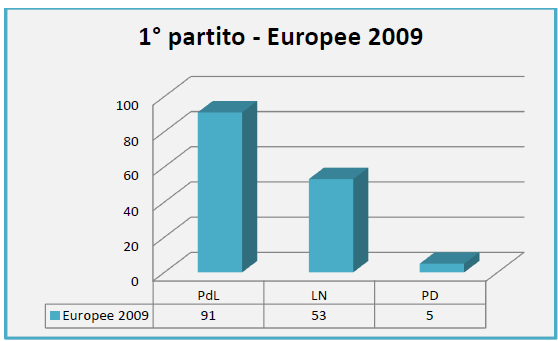 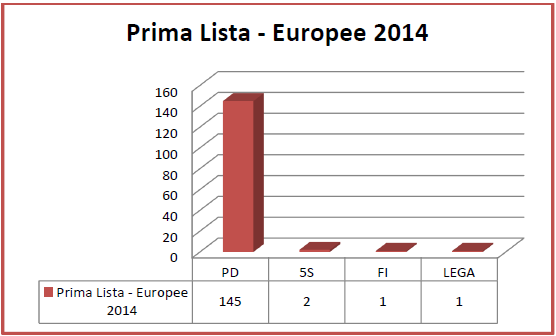 Il primo partito nei 149 comuni in diocesi /  dati comparati 2010 / 2013.
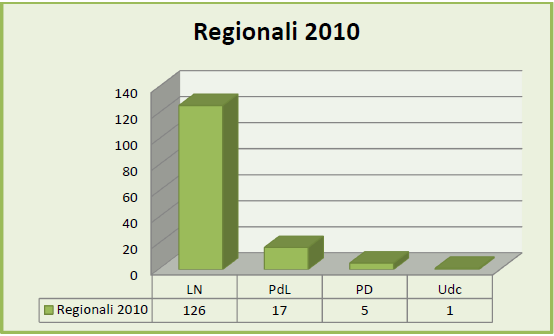 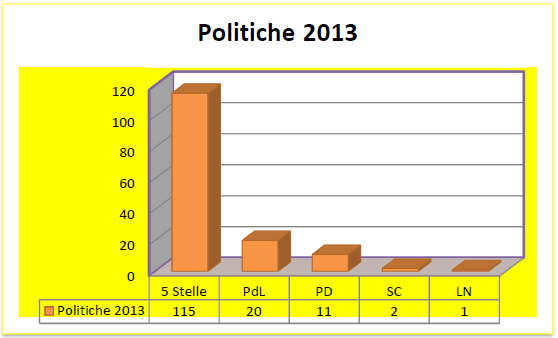 Mutamento della 1^ lista per ogni elezione. Dati relativi al comune di Cona. Situazione eguale  in 60 comuni su 149.
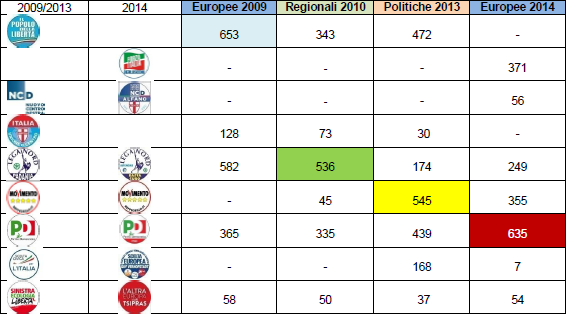 Elezioni europee in Veneto /  dati  2009 - 2014
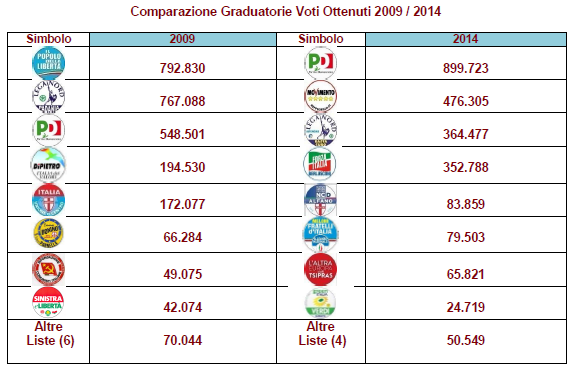 Comparazione dati : dalle elezioni politiche 2008 alle  elezioni europee 2014 -  Report Osservatorio Elettorale Regione Veneto.
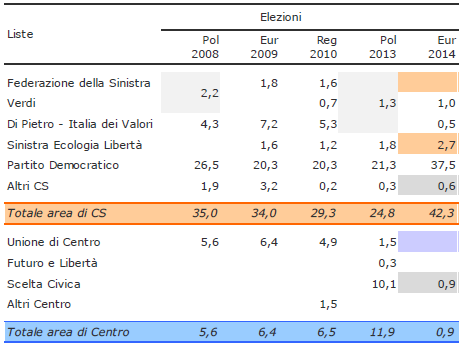 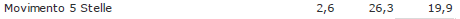 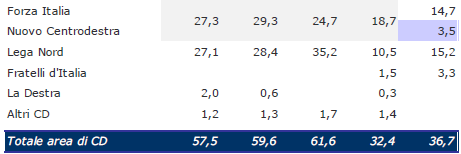 Una possibile interpretazione dei dati in Veneto / La «fedeltà leggera».
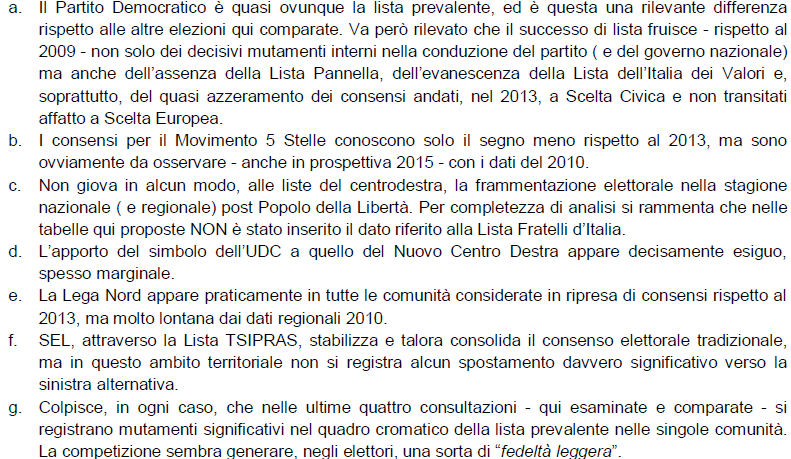 Cartografia del mutamento elettorale in Italia /  Demos - giugno 2014.
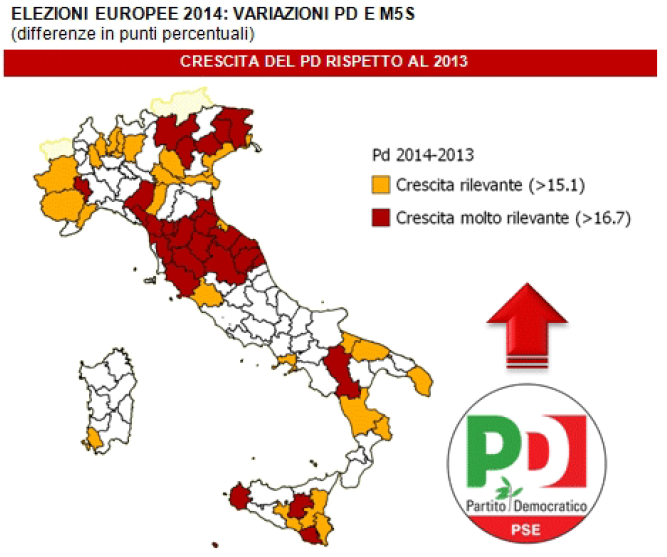 Comparazione dati elezioni amministrative 2009 - 2014 /  89 comuni situati nella diocesi di Padova.
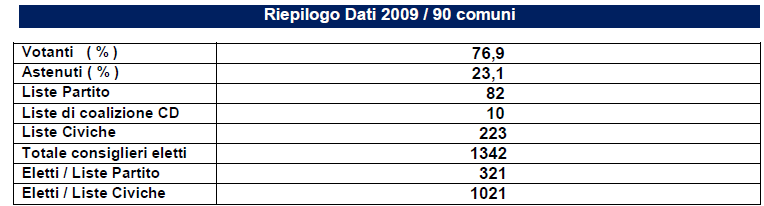 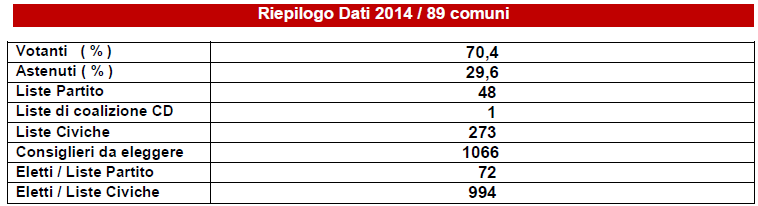 Ruolo delle liste civiche in Veneto - Rielaborazione da Report dell’Osservatorio elettorale della Regione Veneto - maggio 2014
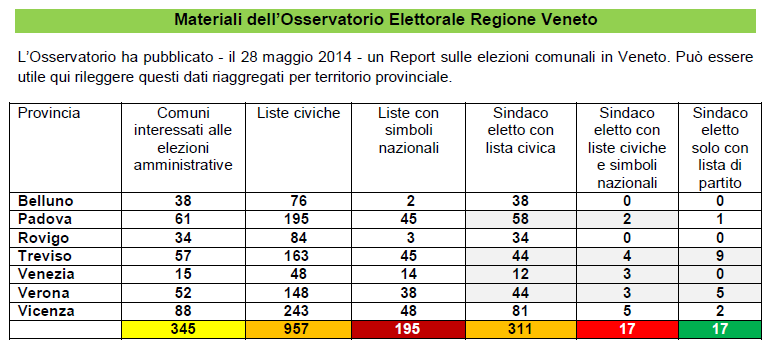 Eletti con liste civiche nel Consiglio Comunale di Padova
Affluenza al voto nel comune di Padova - 1995 / 2014.
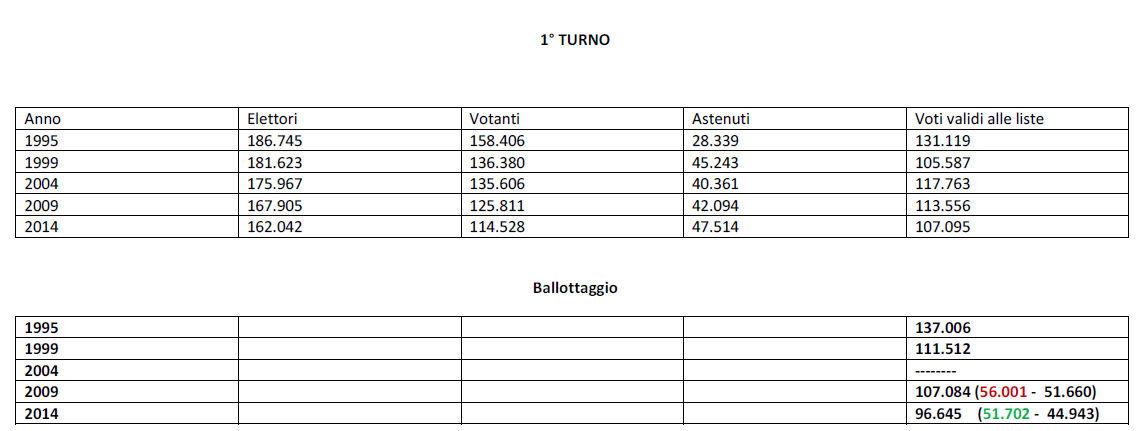 Esiti dei ballottaggi dell’ 8 giugno 2014 nelle città capoluogo                             Roberto d’Alimonte CISE - Il Sole 24 ore del 10 giugno 2014.
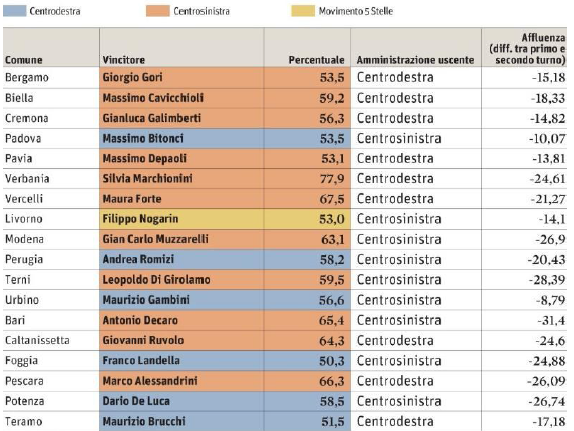 Può essere utile rammentare la «Governance Poll» pubblicata da « Il Sole 24 ore» del 13 gennaio 2014….. Un altro «indizio» di fedeltà leggera. Il sindaco più apprezzato al sondaggio 2013 NON è stato rieletto l’ 8 giugno 2014….
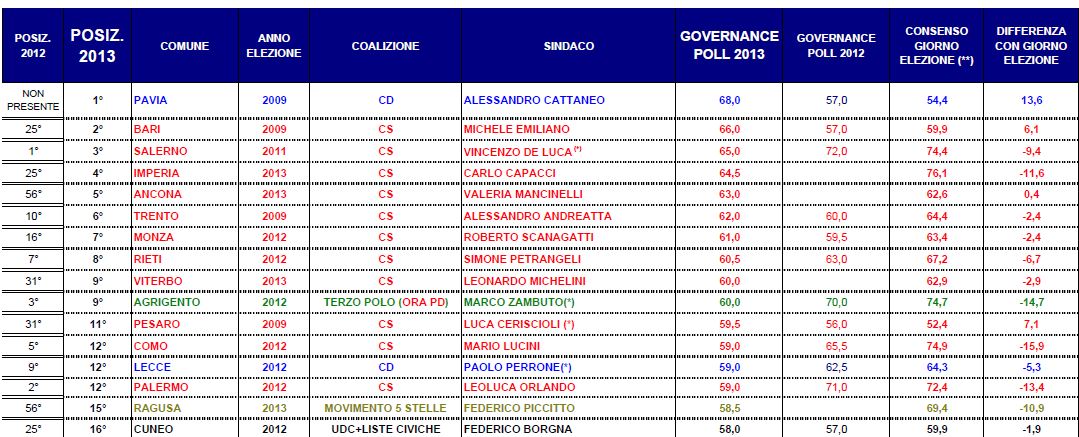 Per ulteriori letture…continuando il «discernimento»….
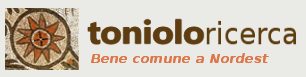 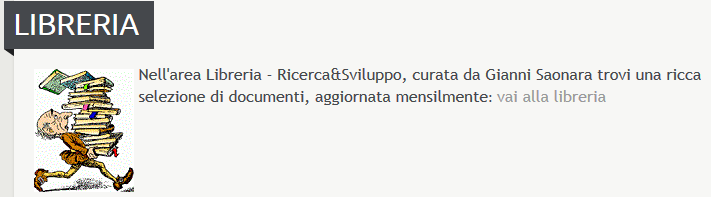